Welcome
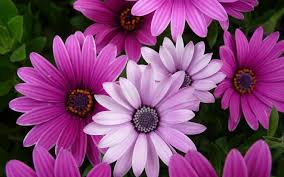 Teacher’s Idetny
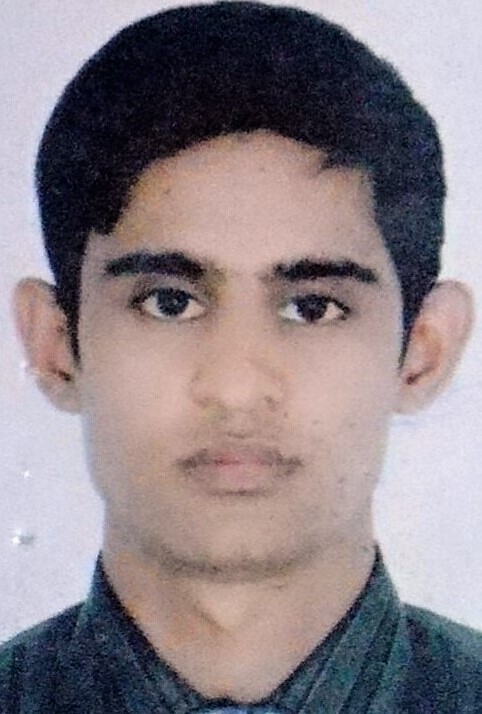 Md.Babul islam
Assistant Teacher
Bhabanipur govt.primary school.
Birampur,Dinajpur.
Babul.katla@gmail.com
Mobile.01723099743
Lesson Introduction
Class:Two
Subject:English
Unit:6
Lesson:(1) Numbers
Time:40
Date:1.4.19
Learning outcomes:
Student will be able to
Listening:2.1.1Follow simple commands and Instruction.
Speaking:7.1.1Give simple commands and instruction.
Number
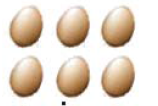 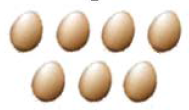 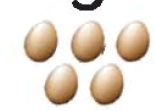 6
5
7
8
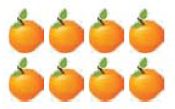 Eight
9
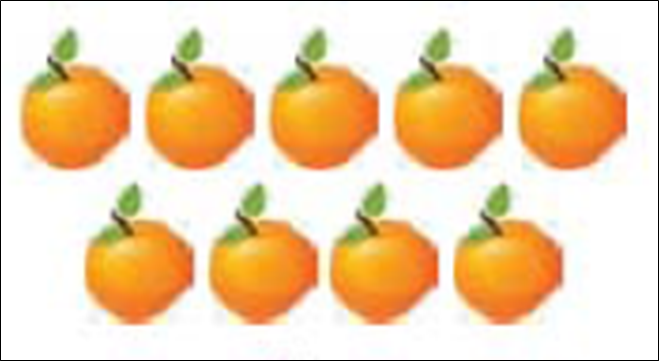 Nine
10
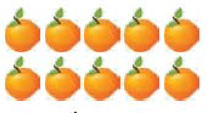 Ten
Open your English book at page- 12
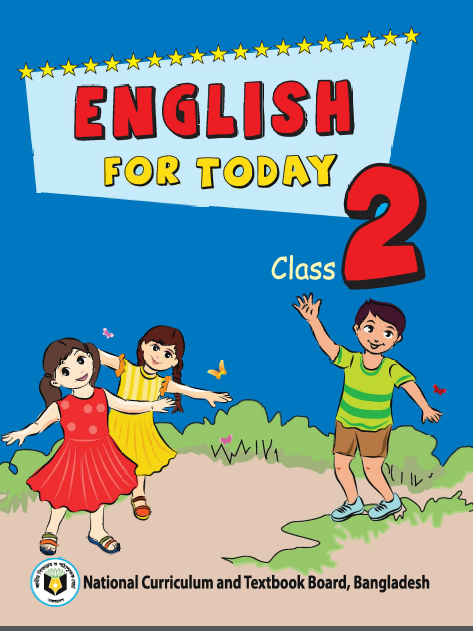 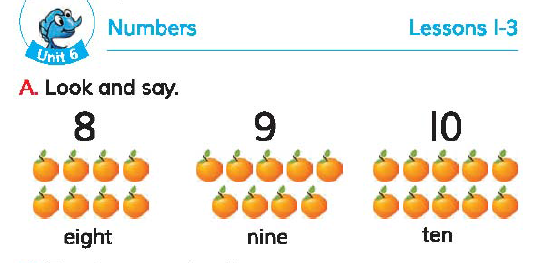 Teacher’s reading
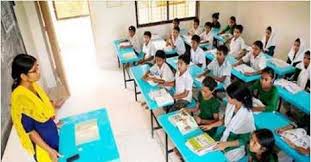 Student’s reading
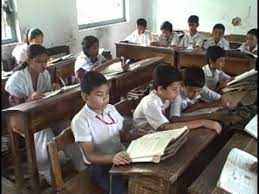 Students activities:
Count the apples,balls and mangoes.
8
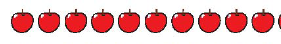 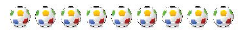 10
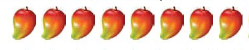 9
Task
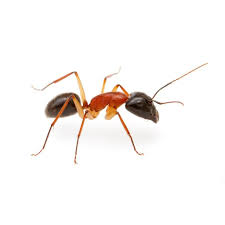 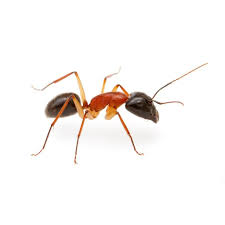 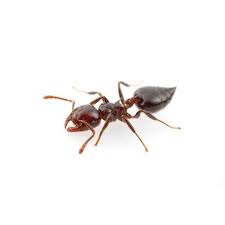 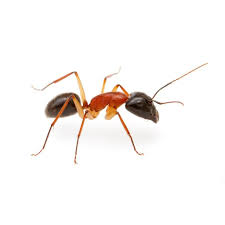 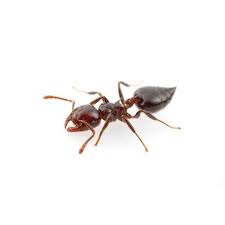 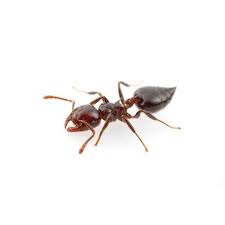 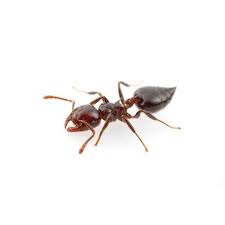 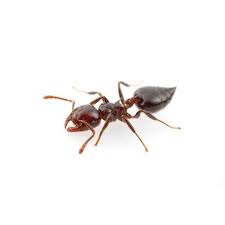 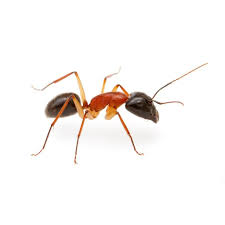 1.How many ants ?
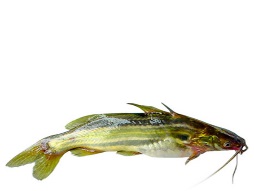 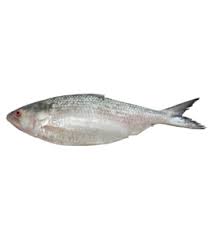 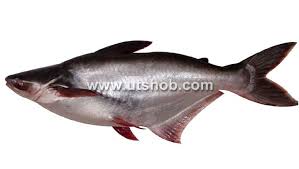 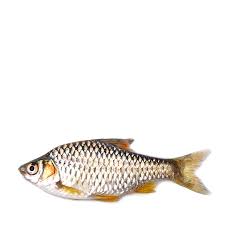 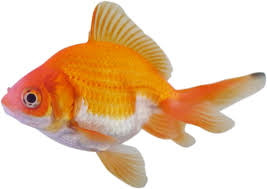 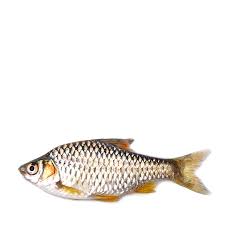 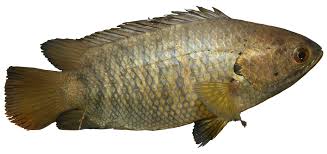 2.How many fish ?
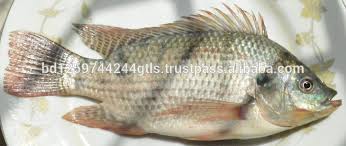 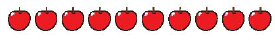 3.How many apple ?
Thanks
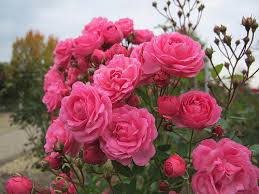